Методичне об’єднання вчителів початкових класів
Працює над науково-методичною проблемою:
“Впровадження інтерактивних форм і прийомів в організацію навчання учнів.”
	На засіданнях методичної комісії вчителі початкових класів вивчали  нормативно-правові документи щодо організації навчально-виховного процесу, ділились досвідом роботи з різних навчальних предметів, демонстрували різноманітні наочні посібники.
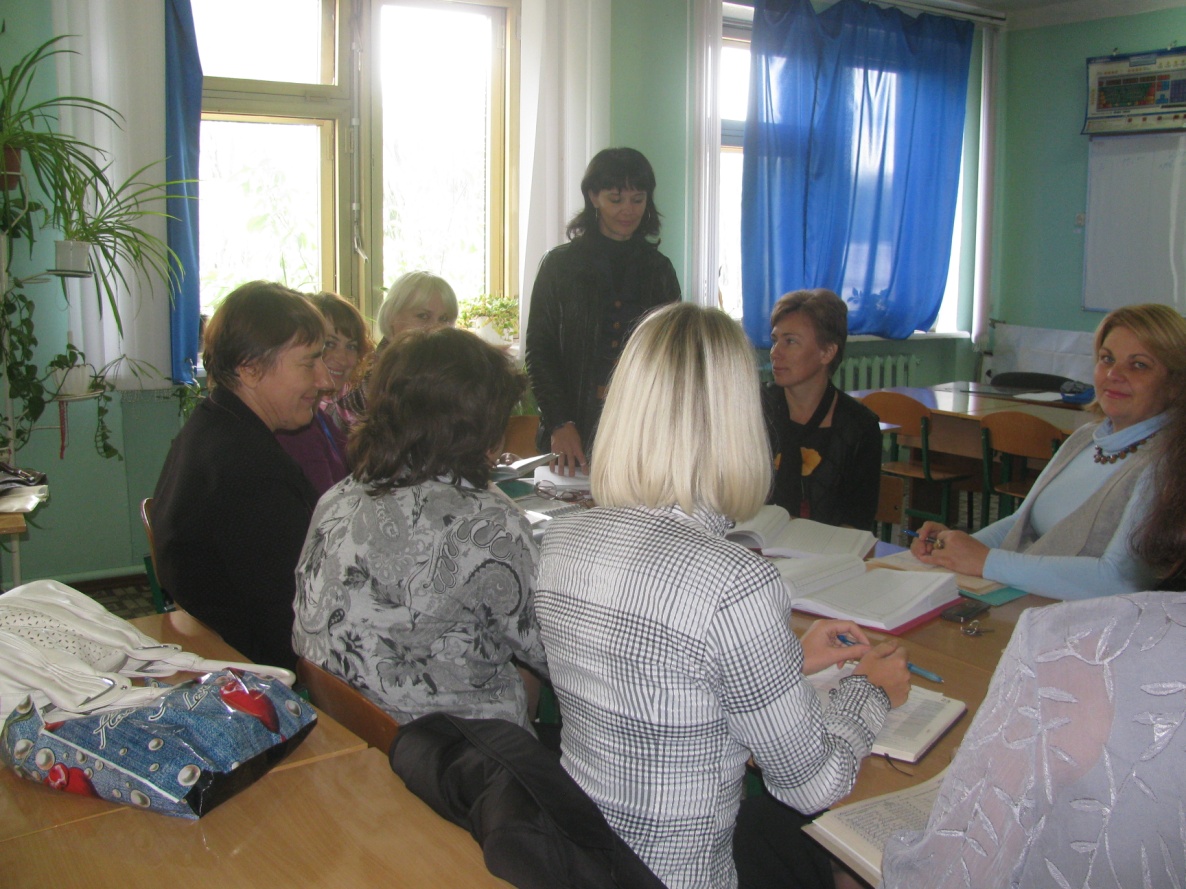 Члени методичного об’єднання:
	Мисько Галина Семенівна – учитель вищої категорії, старший вчитель, 34 роки педагогічного стажу. 
	Тема  по самоосвіті: “Використання інтерактивних технологій з метою розвитку творчої особистості.”
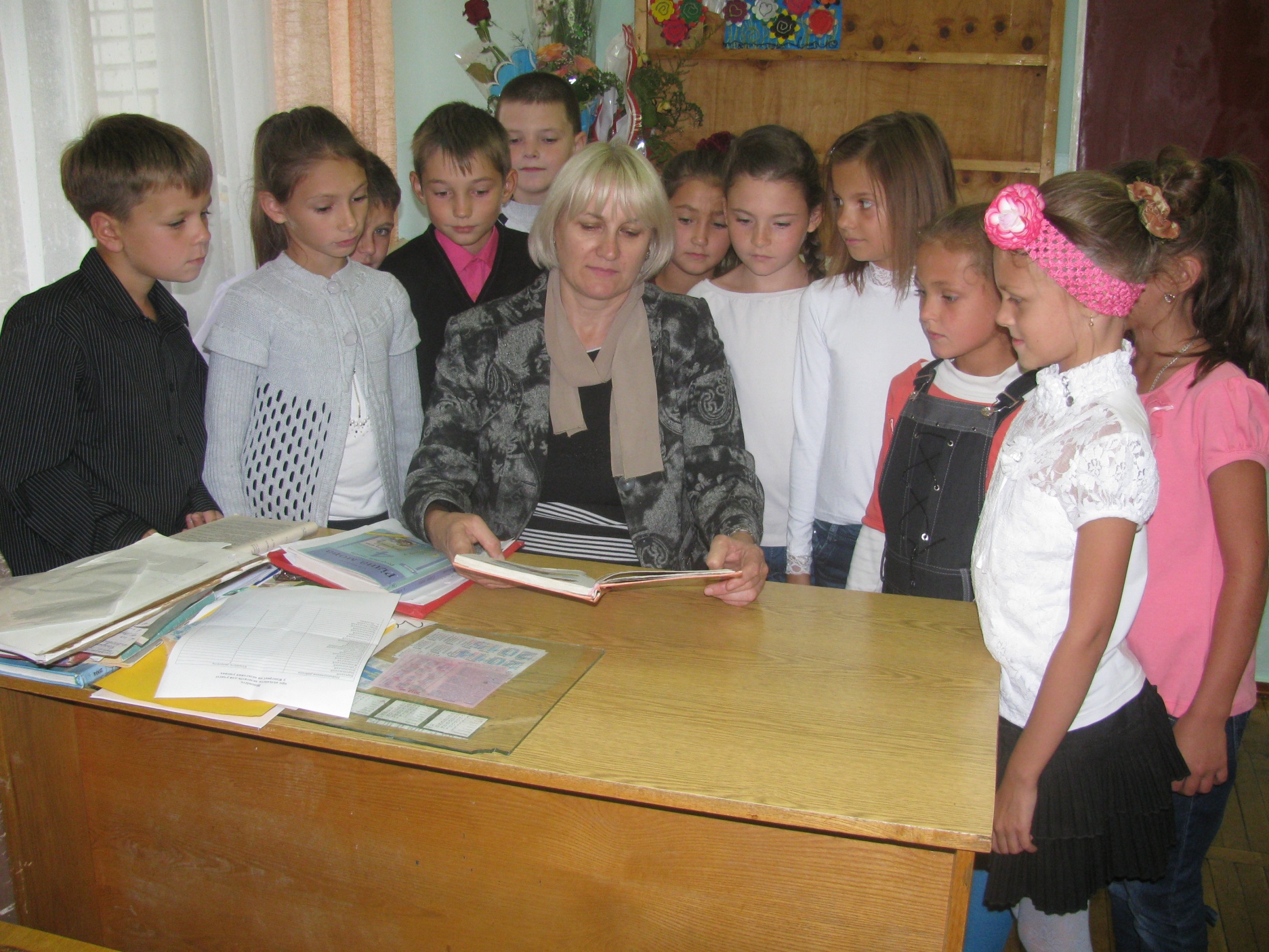 Терепа Лідія Пилипівна – учитель вищої категорії, старший вчитель, 31 рік педагогічного стажу.
Тема по самоосвіті: “Розвиток пізнавальної діяльності на уроках читання
Засядівко Лариса Аркадіївна-старший вчитель, 22 роки педагогічного стажу .
	Тема по самоосвіті: “Розвиток пізнавальних інтересів молодших школярів.
Майборода Юлія Миколаївна –13 років педагогічного стажу.
		Тема по самоосвіті: Розвиток мислення та фантазії на уроках читання
Кирієнкова Інна Валентинівна – учитель вищої категорії, старший вчитель,  27 років педагогічного стажу.
		Тема по самоосвіті: “Впровадження інтерактивних форм і прийомів в організацію навчання учнів
Суслова Валентина Петрівна -  учитель вищої категорії, 32 роки педагогічного стажу.
Тема по самоосвіті: “Активізація розумової діяльності”
Гудзь Вікторія Василівна – спеціаліст, 23  роки педагогічного стажу.
Тема по самоосвіті: “Розвиток креативного мислння молодших школярів”
Попик Нталія Володимирівна – вчитель першої категорії, 22 роки педагогічного стажу.
Тема по самоосвіті: Формування колективних взаємовідносин дітей молодшого шкільного віку
Вітряк Алла Анатоліївна – вчитель вищої категорії, старший вчитель, 24 роки педагогічного стажу. 
Тема по самоосвіті: Використання інтерактивних прийомів навчання на уроках
Виховний захід у 3-А класі “До нас прийшло Різдво.”
Вчитель Мисько Галина Семенівна
Урок української мови у 3-А класі на тему “Суфікс.” Вчитель Мисько Галина Семенівна.
Виступ психолога Леденьової В.В. на тему: “Виховання гіперактивної дитини.”
Виховний захід “Родинне свято”. Класний керівник Засядівко Лариса Аркадіївна.
Свято букваря у 1-А класі. Класний керівник Терепа Лідія Пилипівна
Свято “Стрітення”у перших класах. Терепа Лідія Пилипівна і Кірієнкова Інна Валентинівна.
Участь учнів початкових класів у математичному конкурсі “КЕНГУРУ”.
Психолого-педагогічний консиліум за участю вчителів початкових класів на тему “Адаптація учнів початкових класів до навчання у середній школі.”